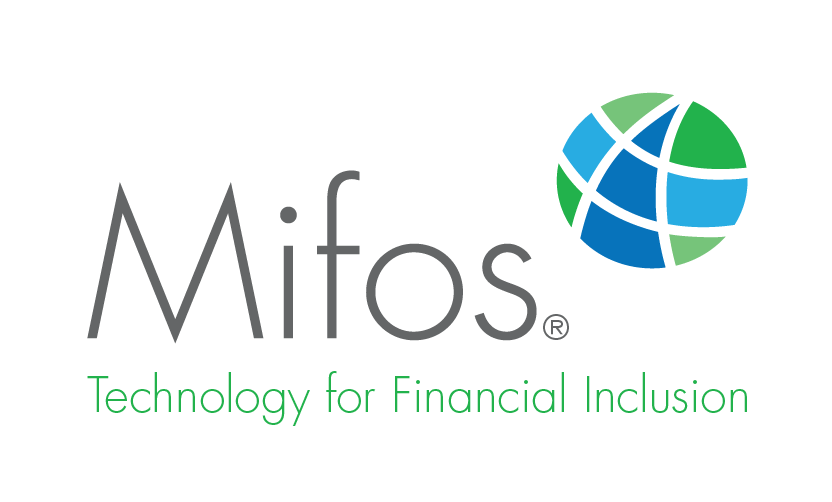 Add Collateral to a Loan Account
How to Add Collateral to a Loan Account?
This guide will show you how to add Collateral to a Loan Account with Mifos X System
Go to Clients
Click on Clients in the Clients’ tab.
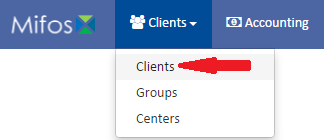 Select a Client
Select a client by clicking on him
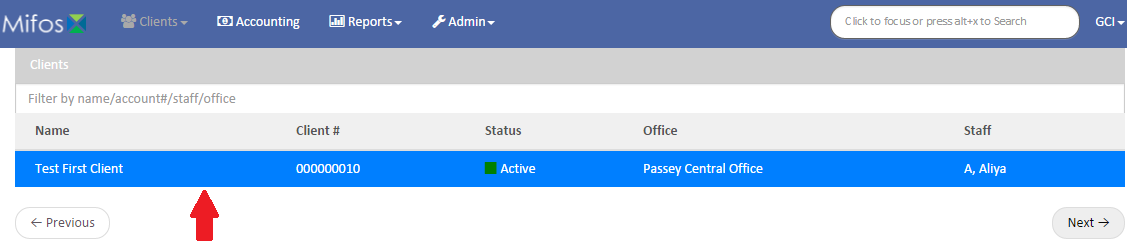 Selecting a Loan
Select a Loan by clicking on it, but keep in mind that the square must be orange
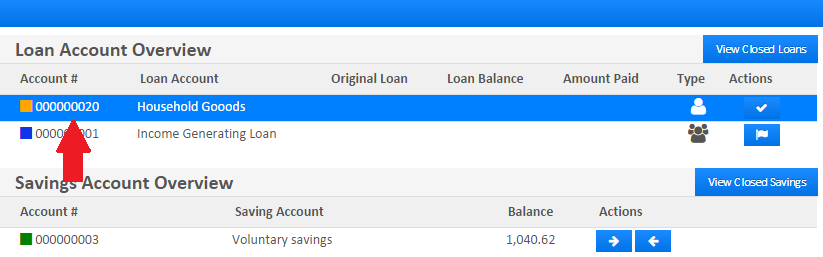 Selection Option
Click on             button, which is situated within the More section in the blue action bar
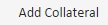 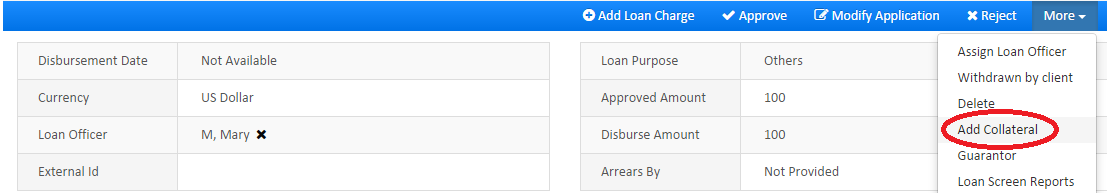 Adding Loan Collateral
Choose Collateral type, this is a mandatory field
Fill the Value text box with the amount you want
Put some useful notes in the Note box, like why you add Loan Collateral





Click       button
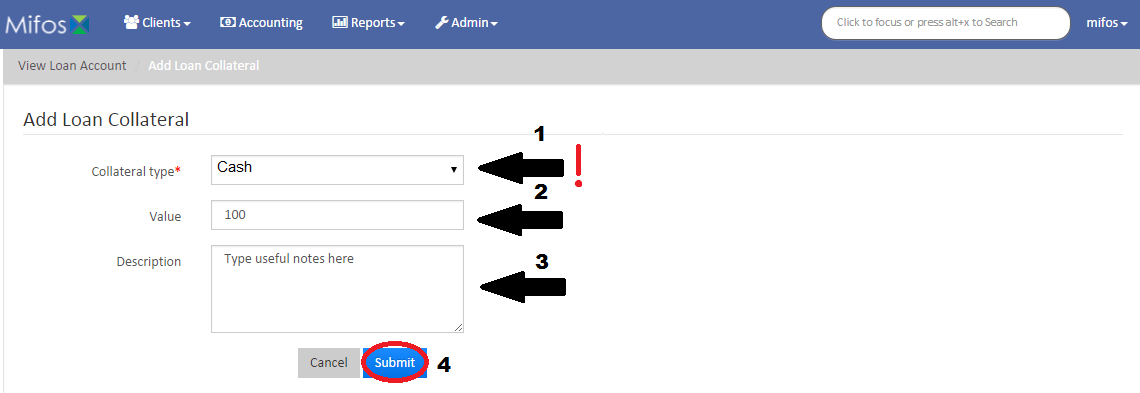 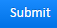